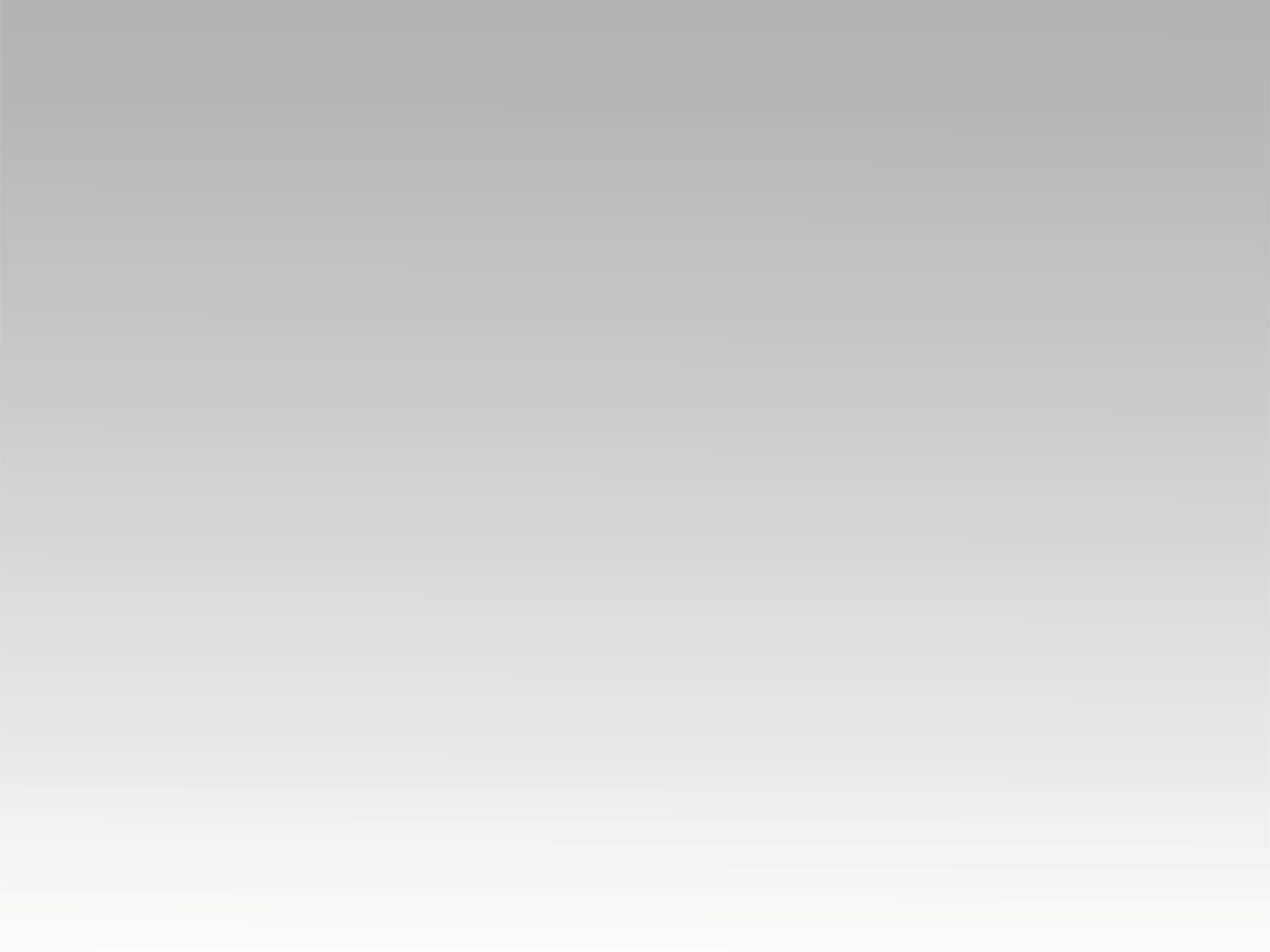 تـرنيــمة
مهما الضيق يزيد يشتد
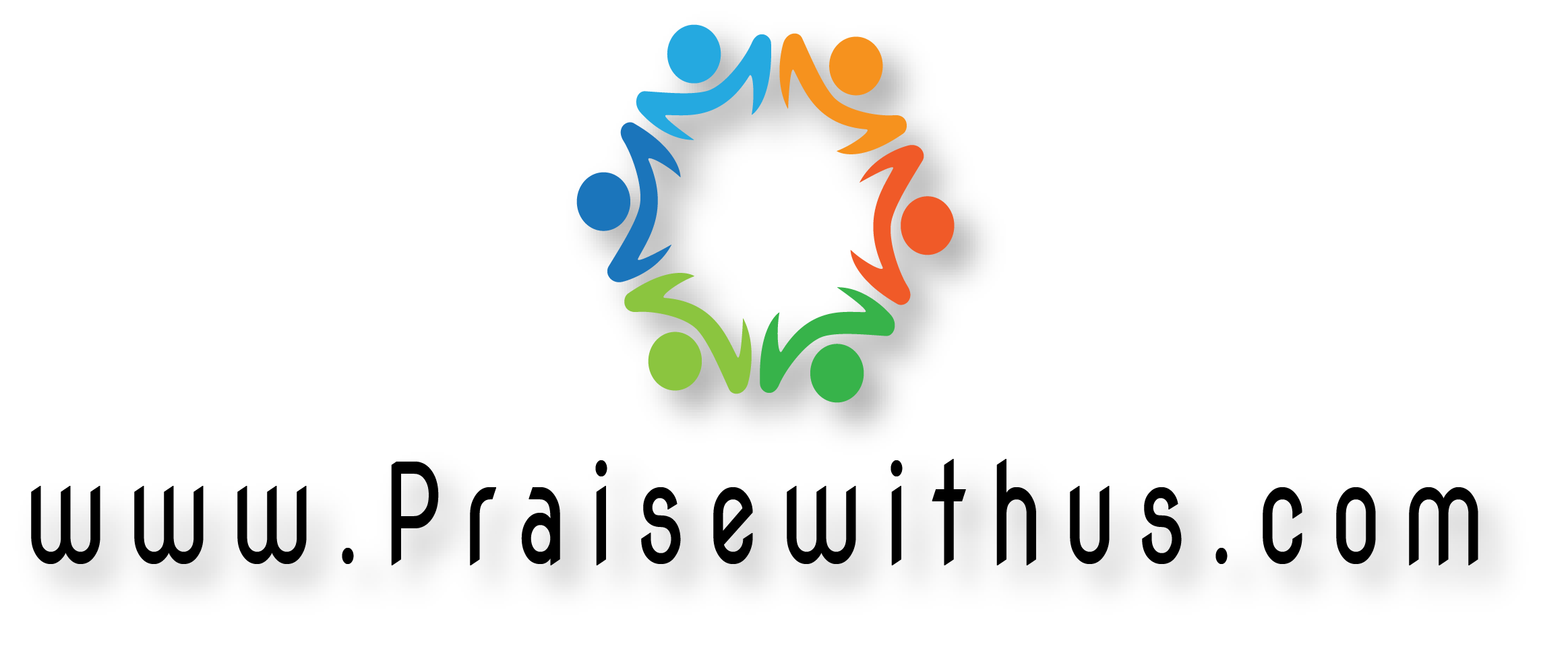 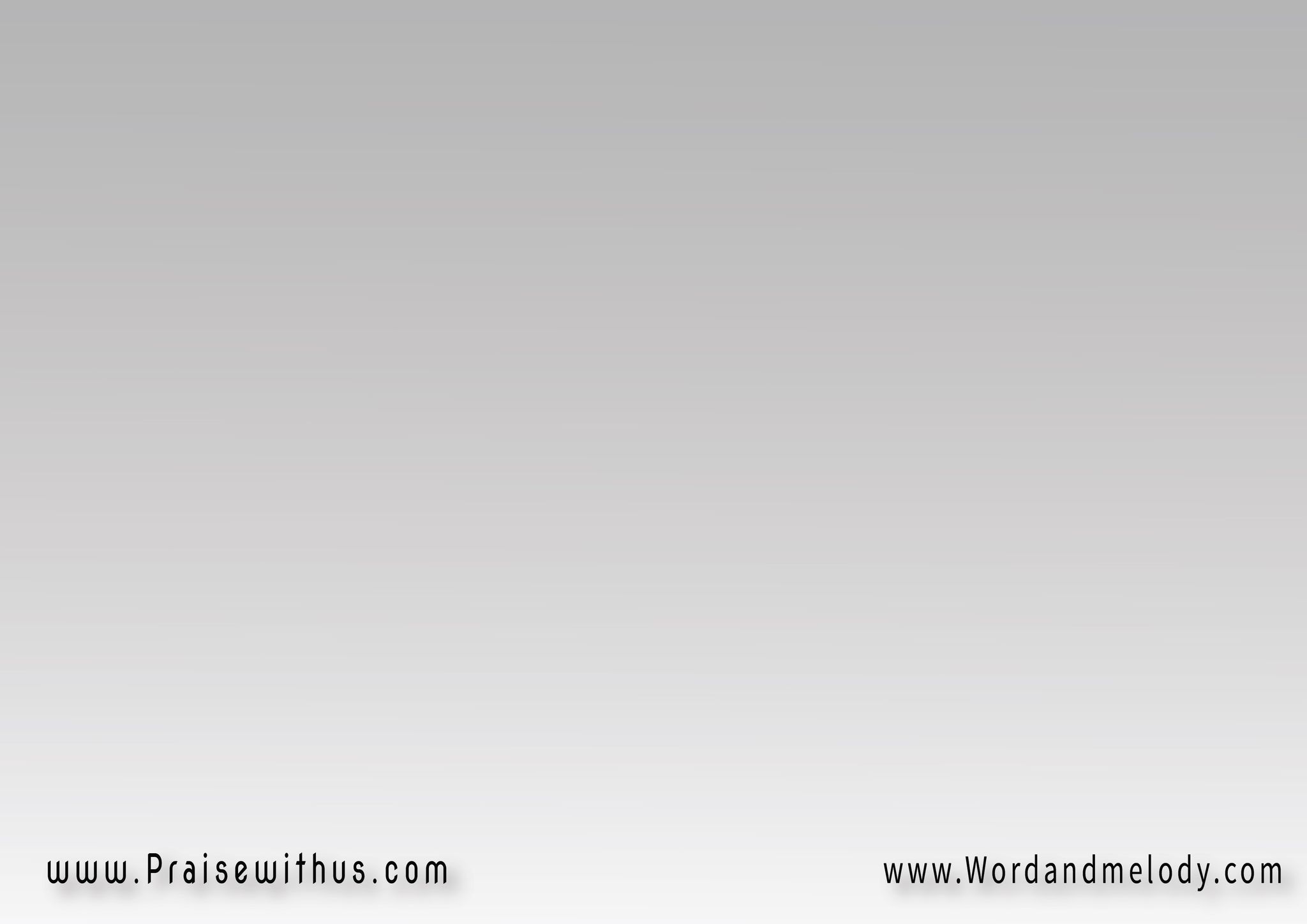 القرار : 
مهما الضيق يزيد يشتد 
أنا الرب مابنساش حد
لا العصافير ولا الغربان 
كم بالأحري أنت يا أنسان
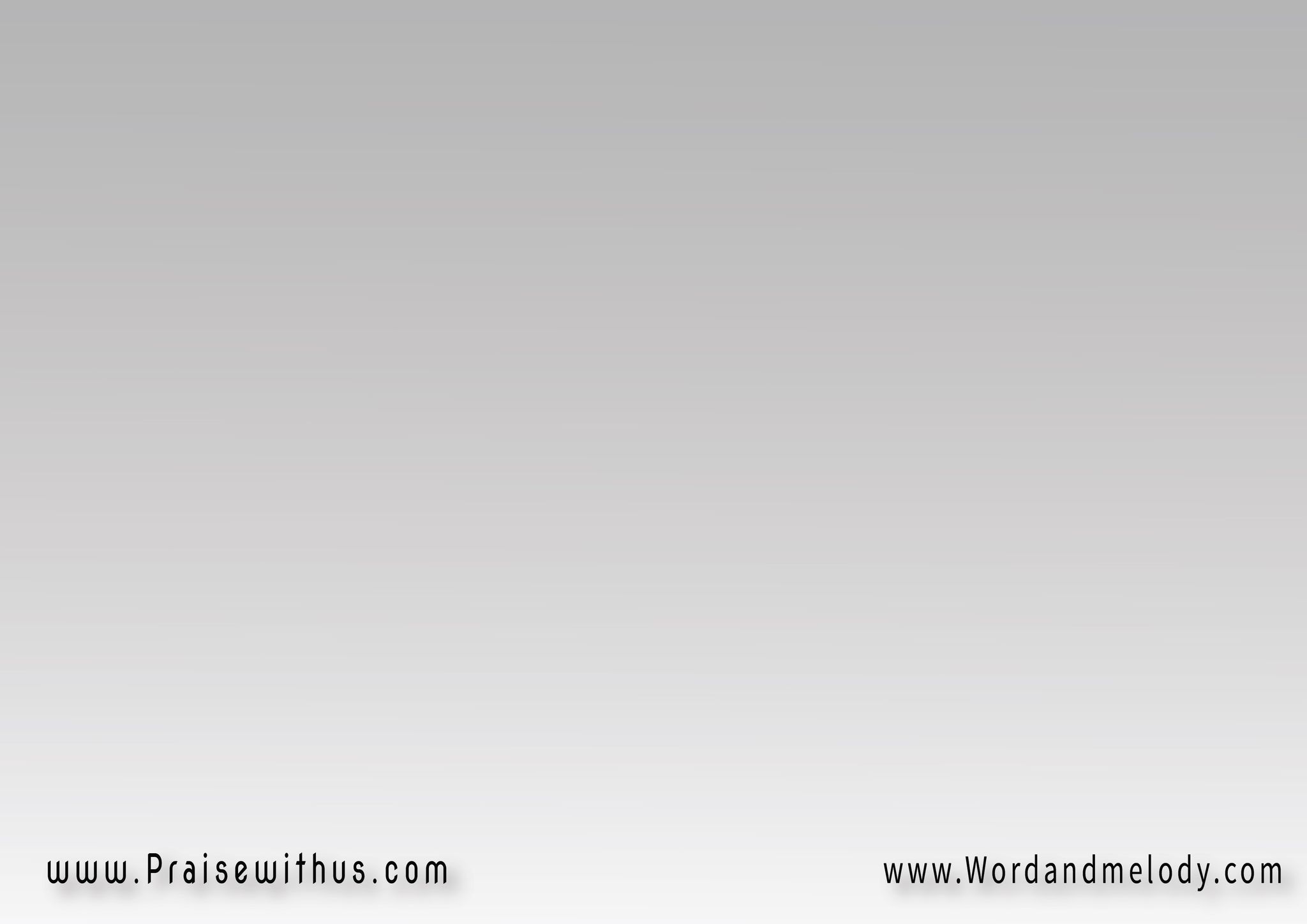 1- 
 ليه مهتم أنت بالغد 
صدق يا أبني وعيش الوعد
محتار لاه دايماً قلقان صدق واستنى يا أنسان
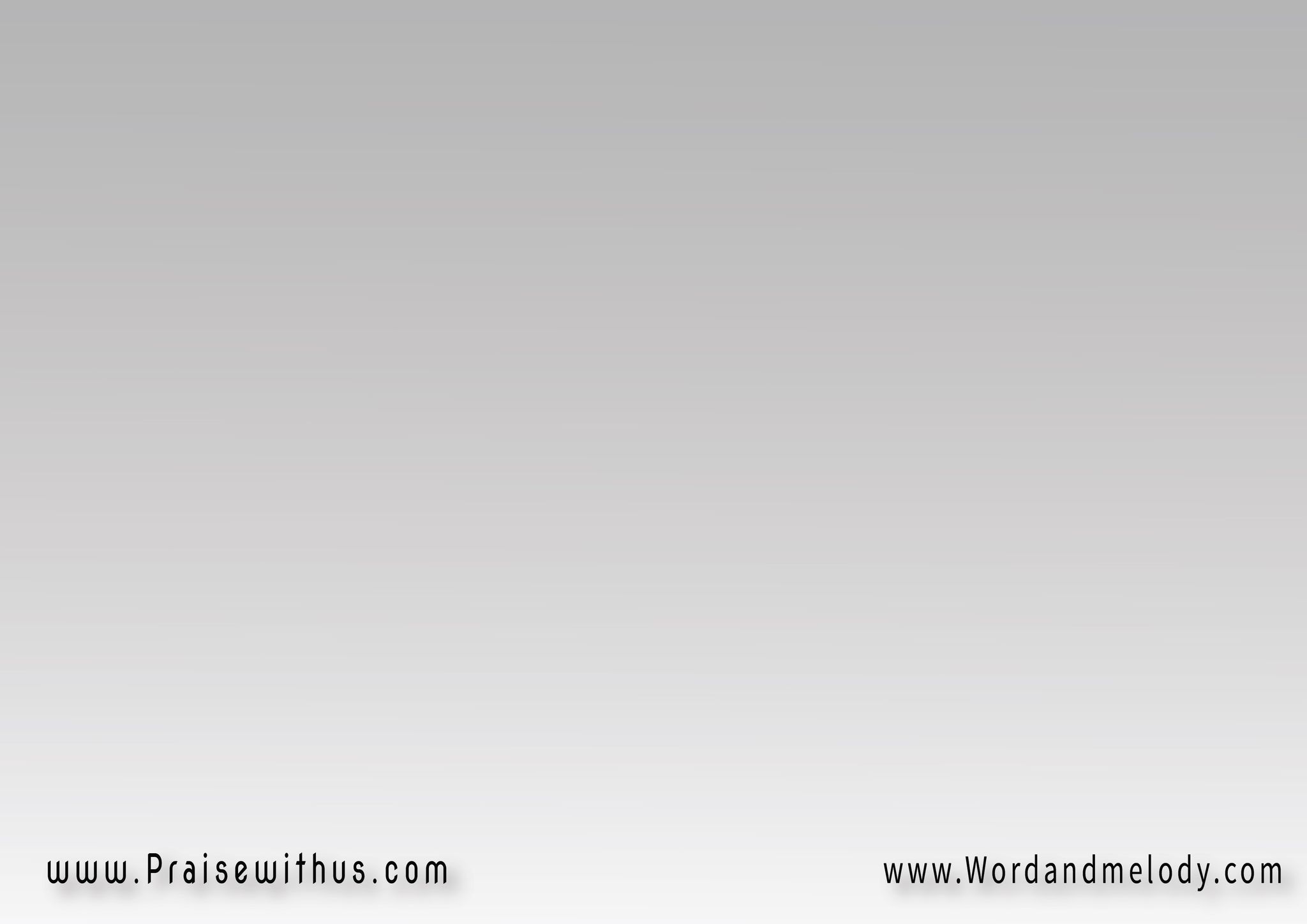 القرار : 
مهما الضيق يزيد يشتد 
أنا الرب مابنساش حد
لا العصافير ولا الغربان 
كم بالأحري أنت يا أنسان
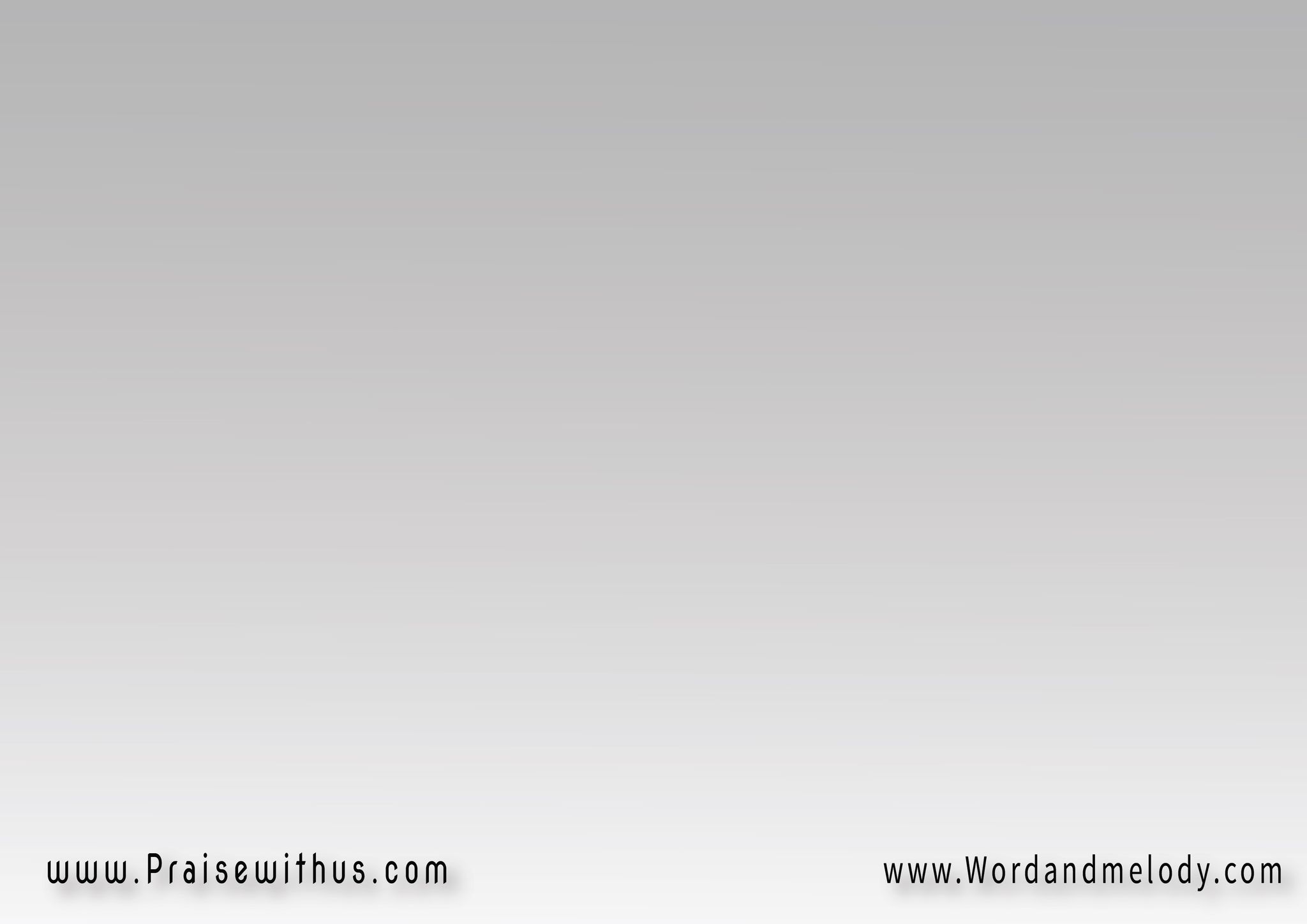 2- 
  محني ليه وراسك فى الأرض ليه مذلول وكأنك عبد
ده أنت أبني ومديك سلطان 
صدق واستنى يا أنسان
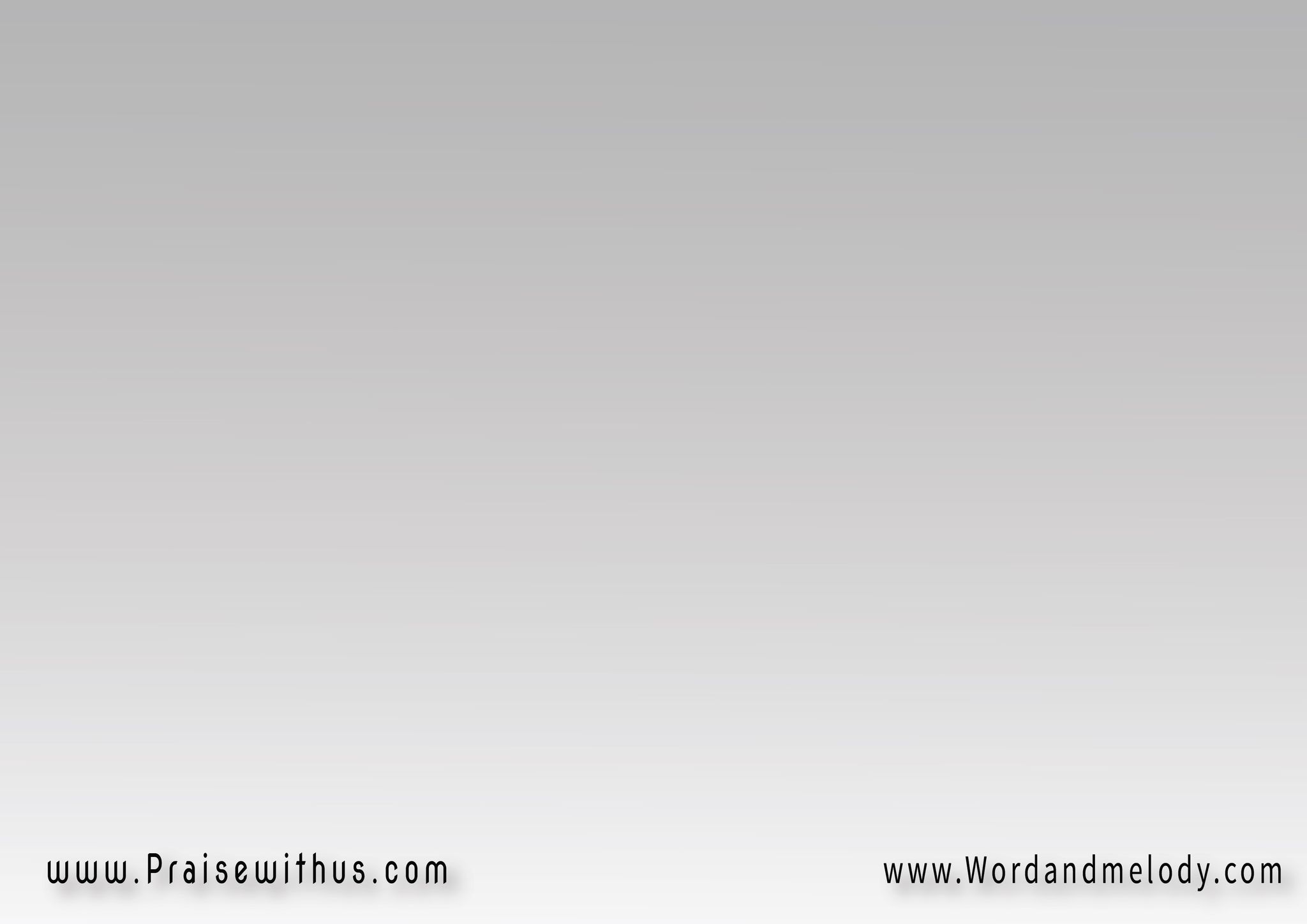 القرار : 
مهما الضيق يزيد يشتد 
أنا الرب مابنساش حد
لا العصافير ولا الغربان 
كم بالأحري أنت يا أنسان
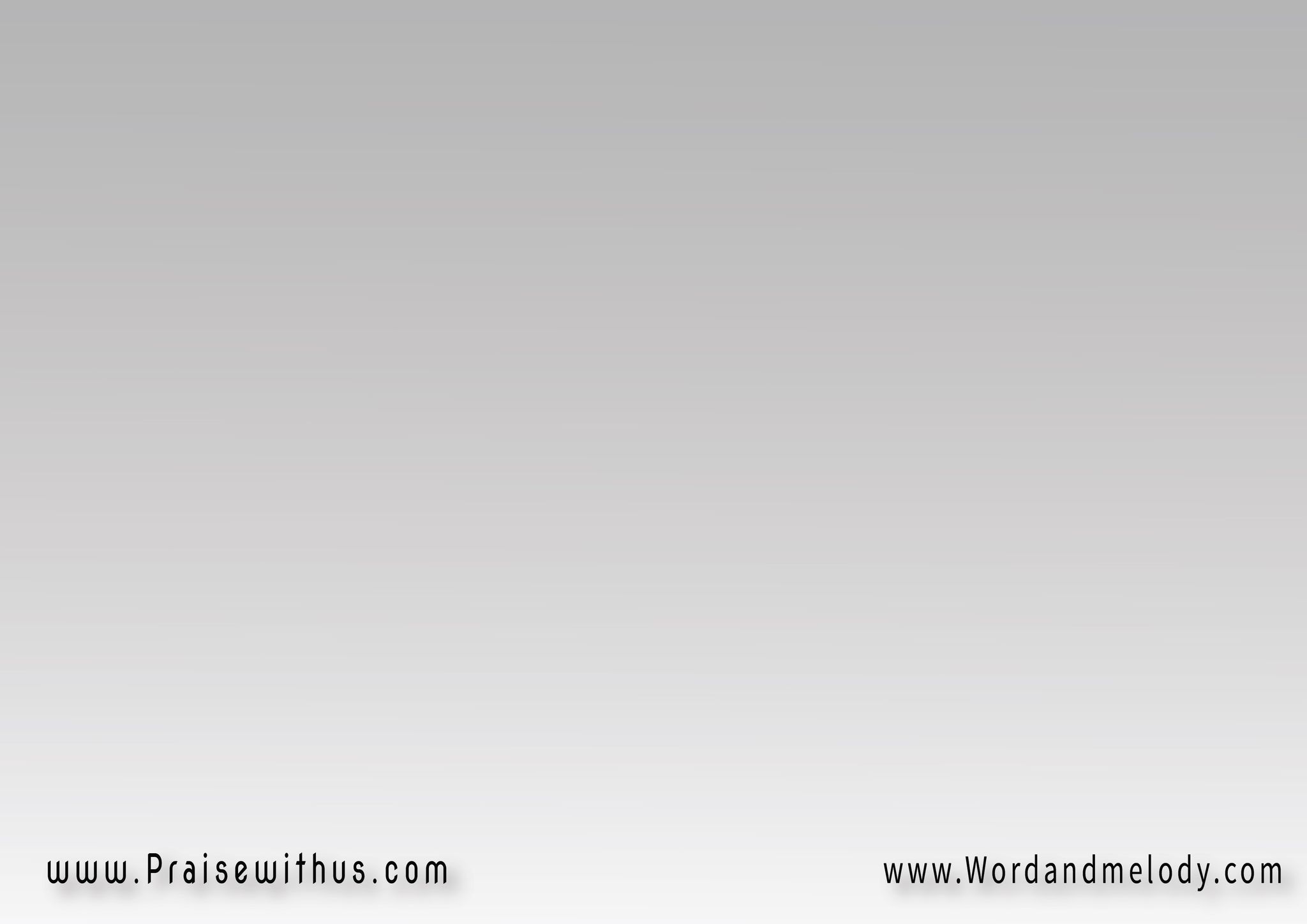 3- 
 مهما ظلام الليل يتمد 
والابواب تغلق وتسد
بكرة لابد الفجر يبان 
صدق واستنى يا أنسانان
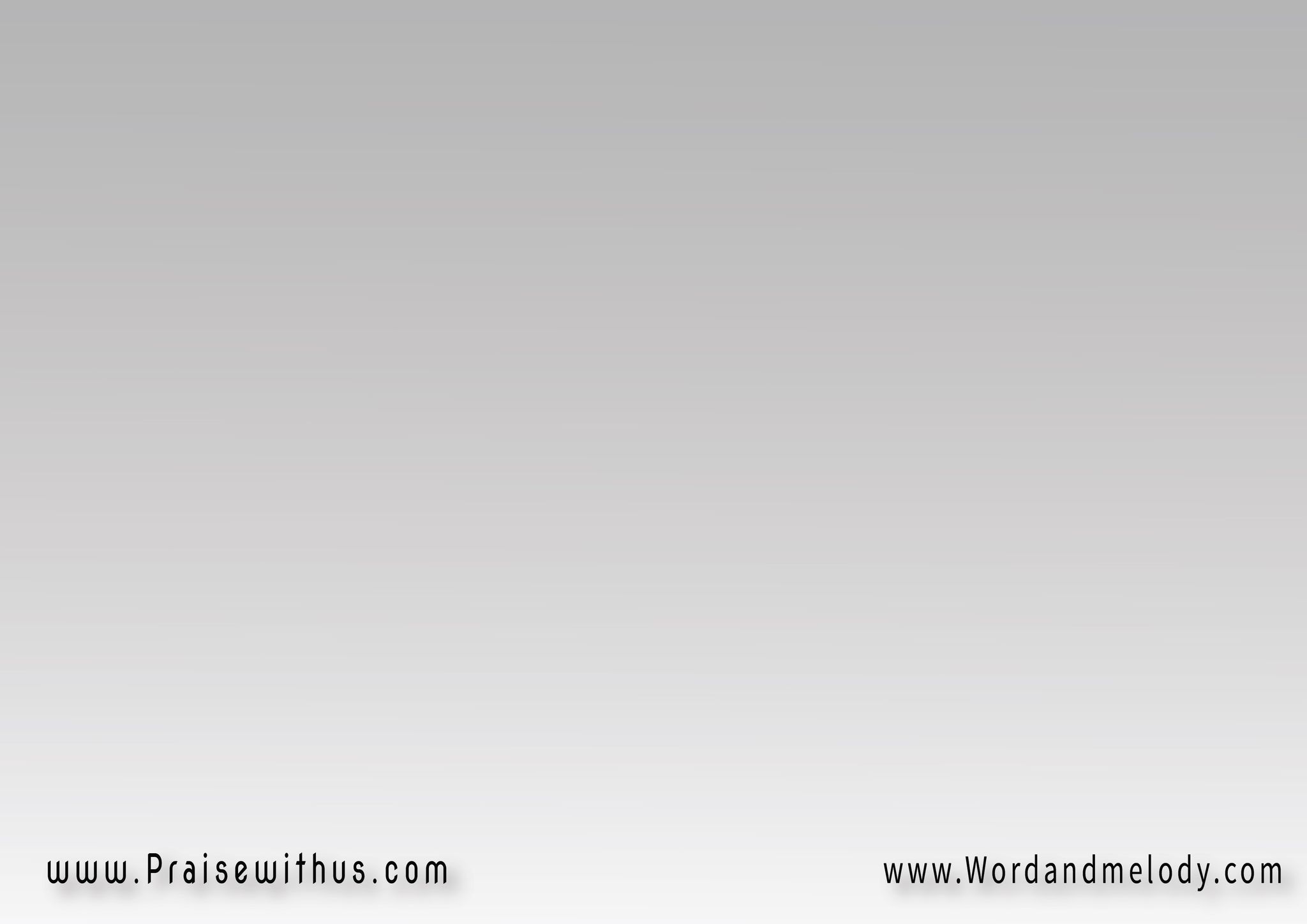 القرار : 
مهما الضيق يزيد يشتد 
أنا الرب مابنساش حد
لا العصافير ولا الغربان 
كم بالأحري أنت يا أنسان
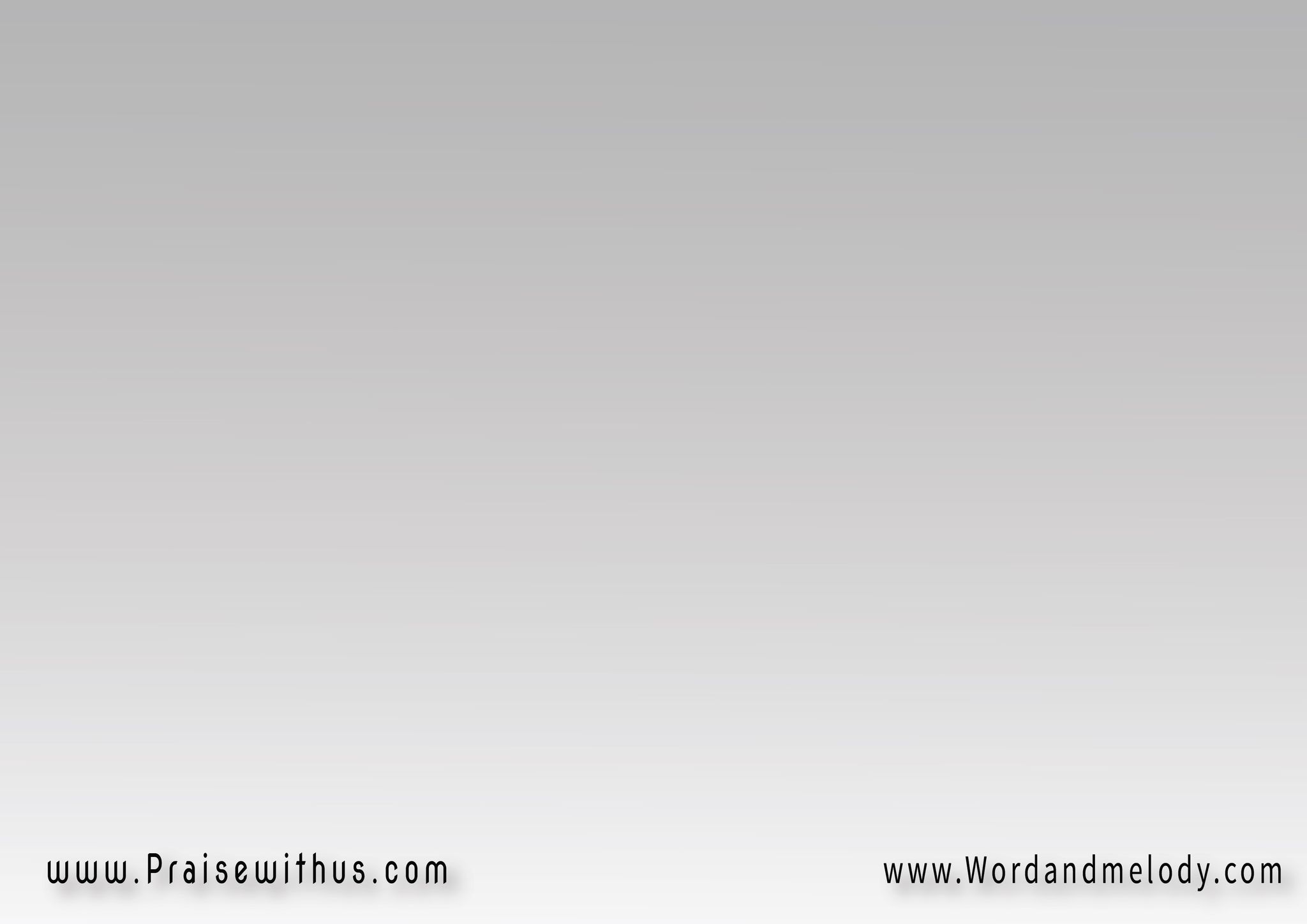 4- 
 هانت يا بني ساعات تتعد 
تبقى معايا هناك فى المجد
تنسي الهم والأحزان 
صدق واستنى يا أنسان
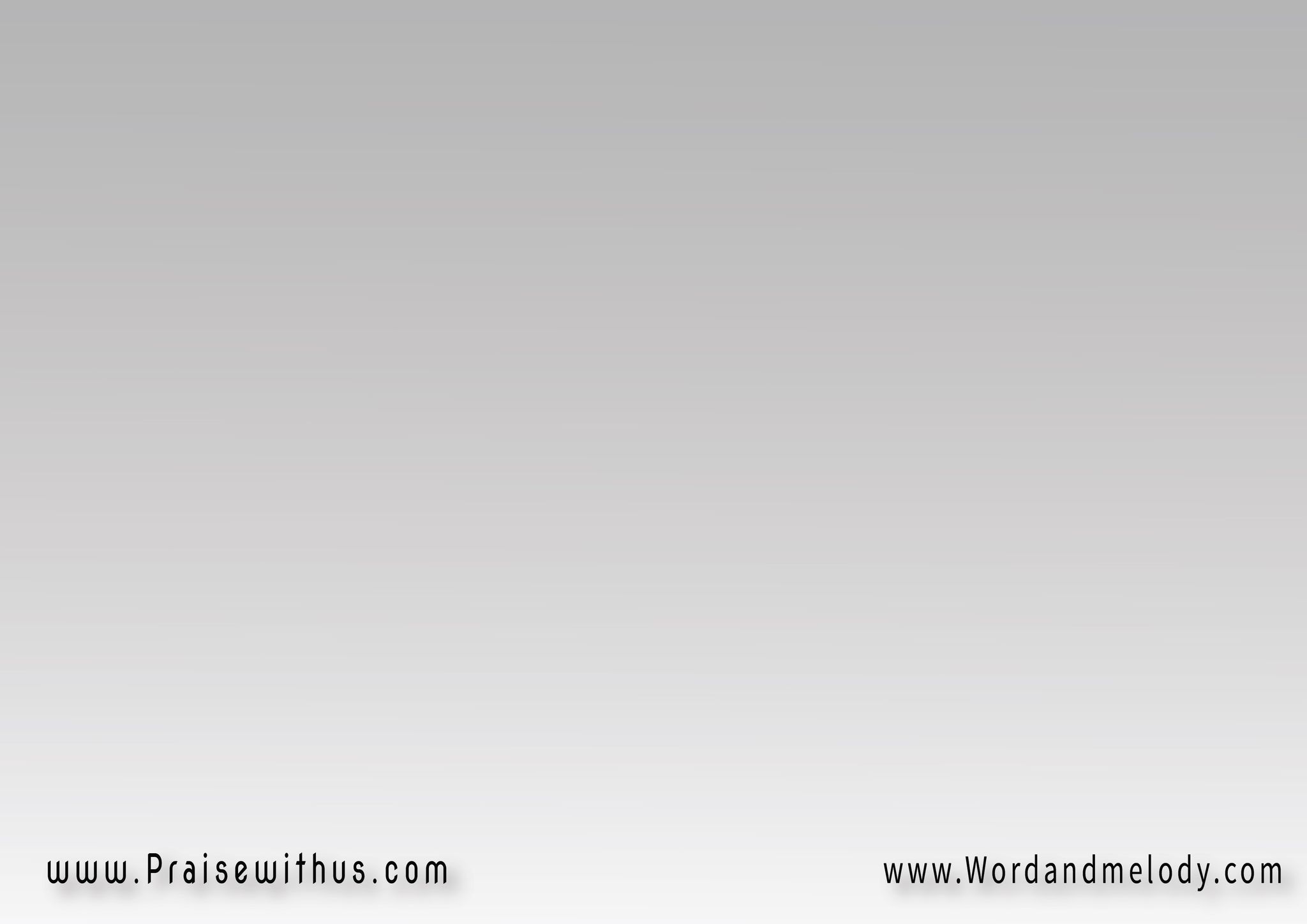 القرار : 
مهما الضيق يزيد يشتد 
أنا الرب مابنساش حد
لا العصافير ولا الغربان 
كم بالأحري أنت يا أنسان
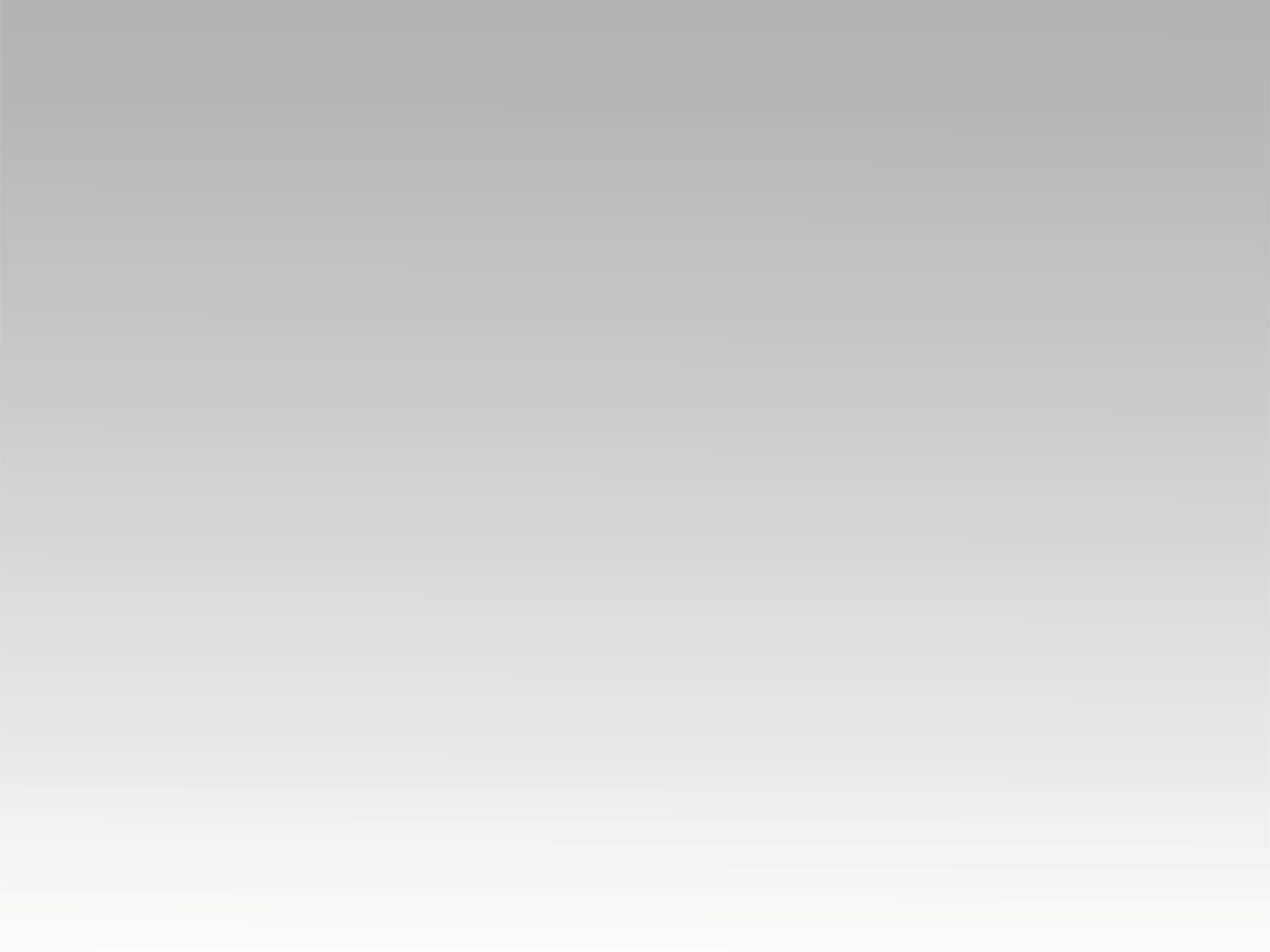 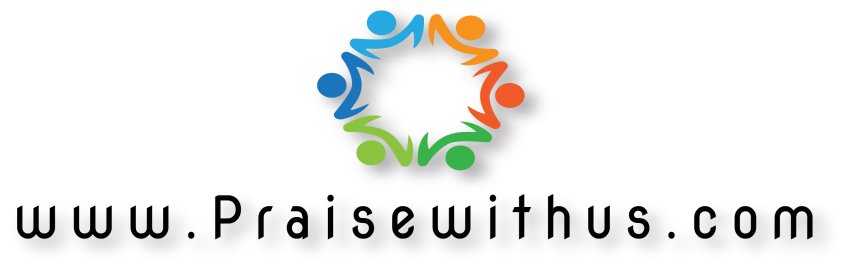